Jaartekst Rafaelgemeenschap Joel Zoetermeer 2022
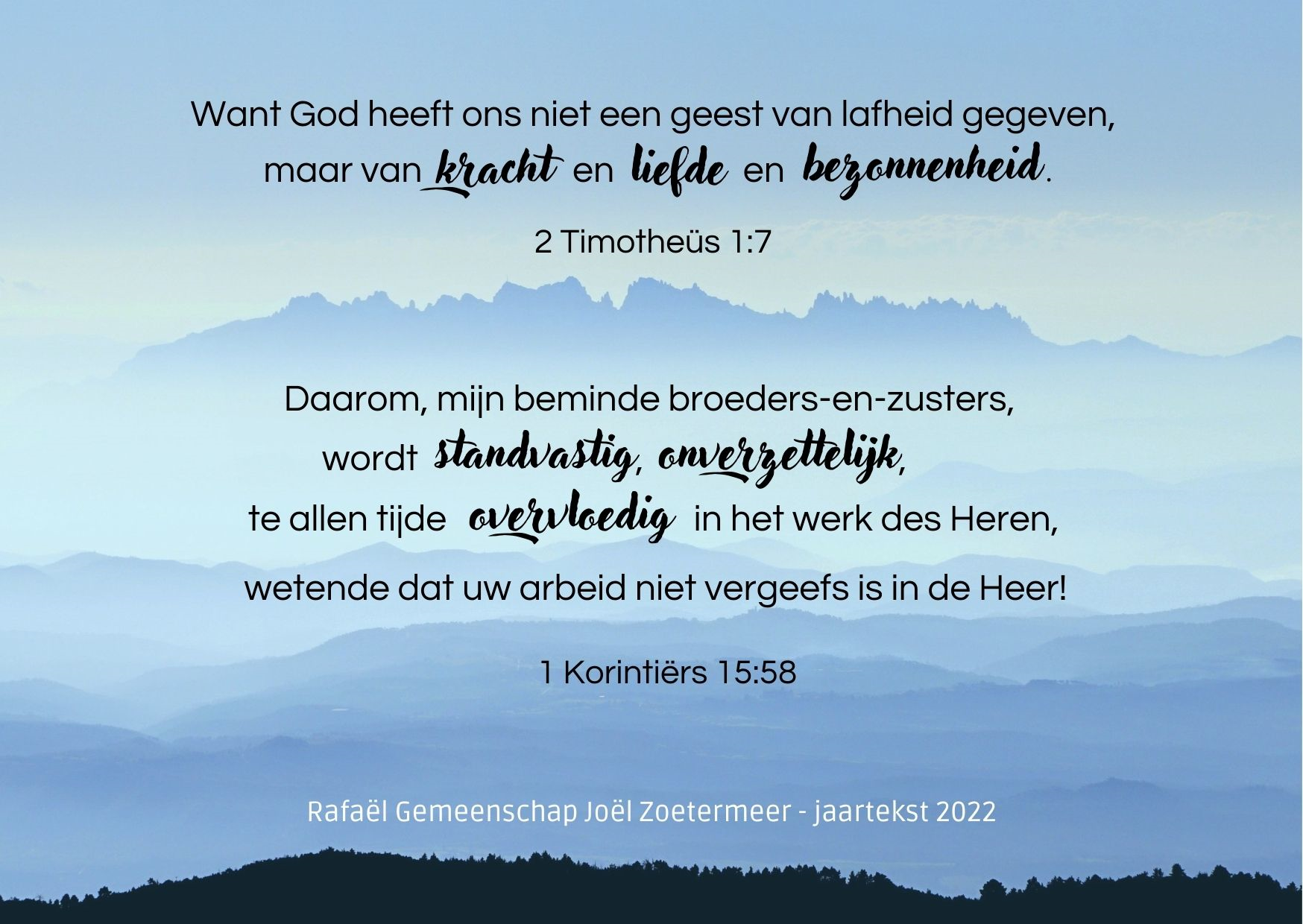 “Degenen die door de Geest geleid worden, zíjn de kinderen van God. 
Je hebt geen geest van angst gekregen. Je hebt de Geest ontvangen, die zegt dat je een kind van God bent en die laat jou zeggen ‘Abba, Vader’” 
(Romeinen 8)
Jaartekst Rafaelgemeenschap Joel Zoetermeer 2022
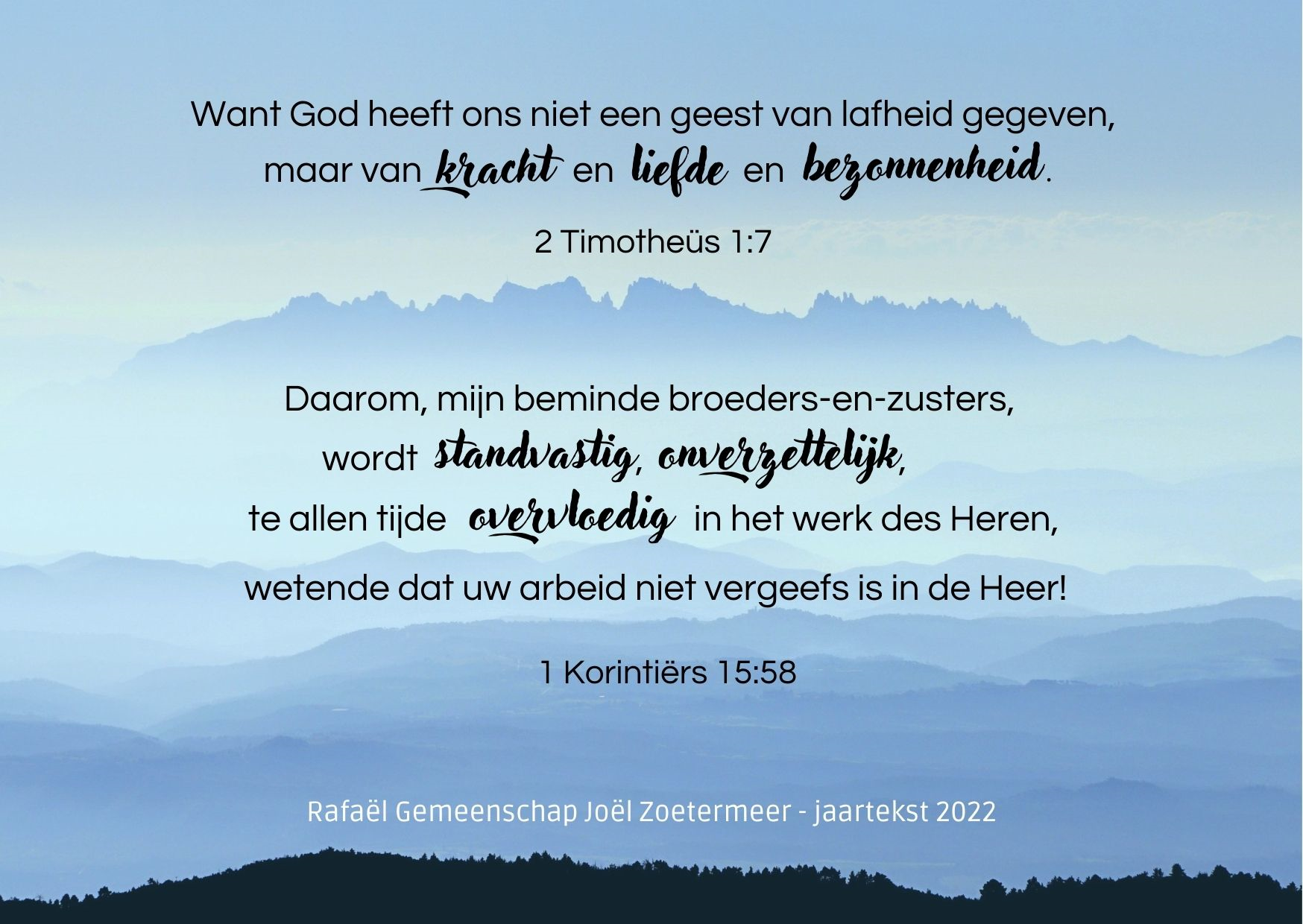 Hij heeft ons voorbestemd om als Zijn kinderen aangenomen te worden, door Jezus Christus, in Zichzelf, overeenkomstig het welbehagen van Zijn wil, …
Efeziers 1: 5
Immers, zowel Hij Die heiligt als zij die geheiligd worden, zijn allen uit één. Daarom schaamt Hij Zich er niet voor hen broeders te noemen,
Hebreeën 2: 11